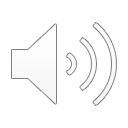 47. Now, the Good
 News: Jesus Saves
Part 4
Story in Easy Read English
Questions
Story in Phrases
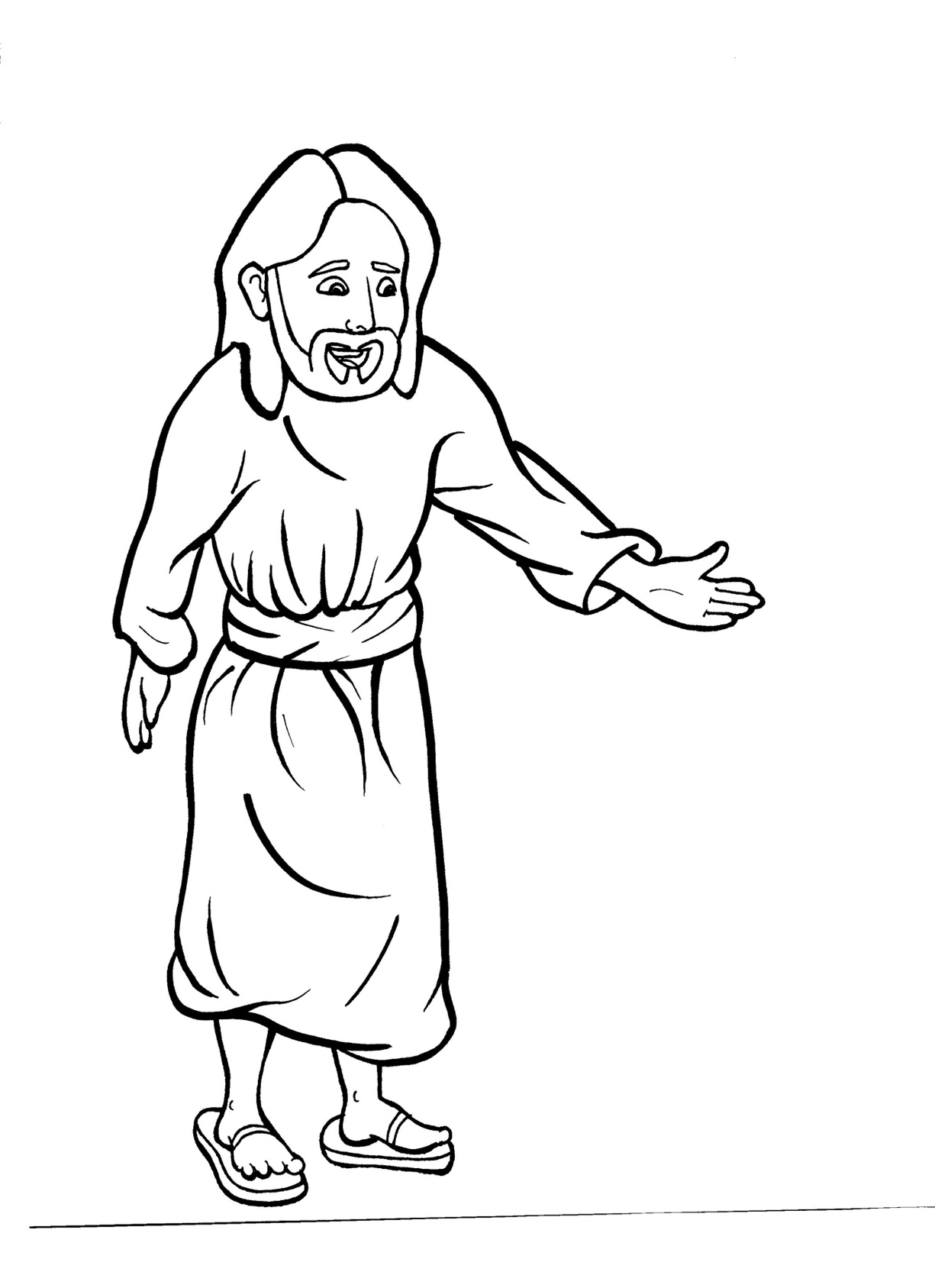 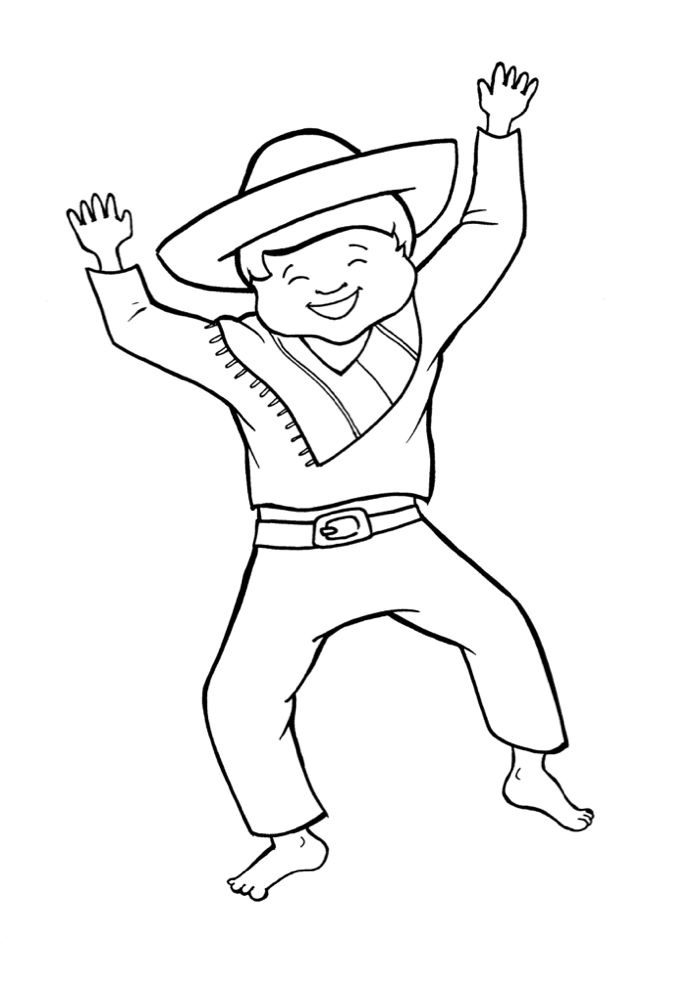 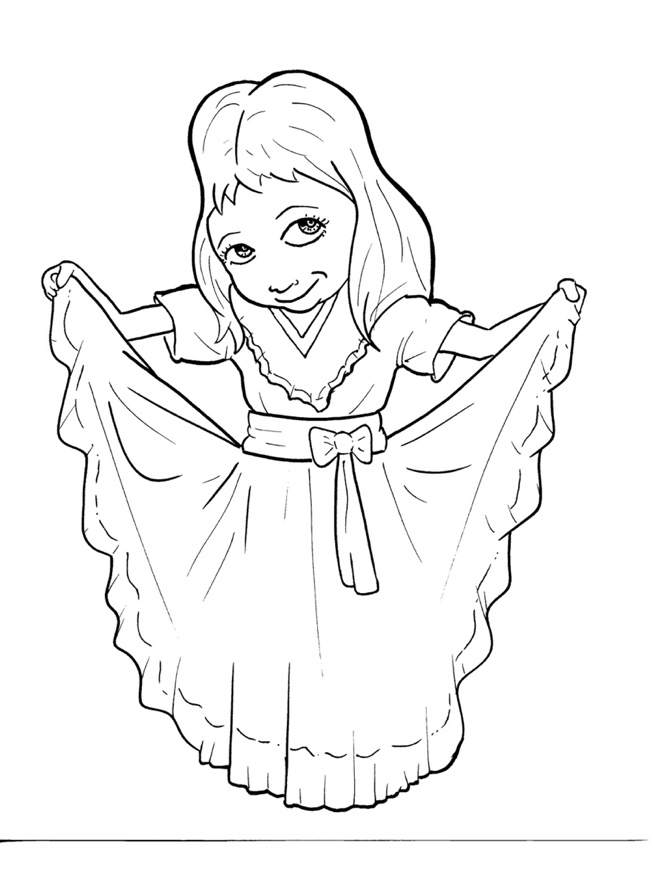 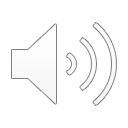 Jesus came to die.
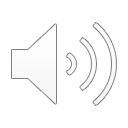 What? Who would go somewhere only to die?
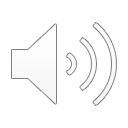 Jesus did.
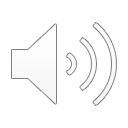 God's love is so deep that he gave the world his only Son.
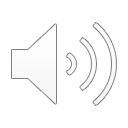 Jesus, who never sinned, took our punishment.
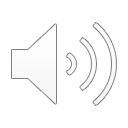 He gave his life on the cross because his blood saves.
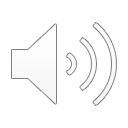 Now, we can be made clean in God's eyes!
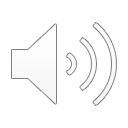 Whoever trusts Jesus will not die without God.
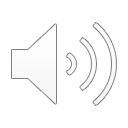 We will enjoy life with God forever.
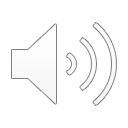 That's the super, great, wonderful "Good News!"
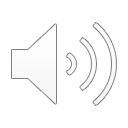 The broken friendship can be fixed.
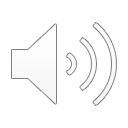 The Bible tells us, "If you say with your mouth that Jesus is Lord…
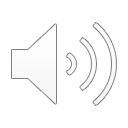 …if you believe in your heart that God raised him from the dead, you will be saved."
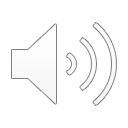 Do you believe that?
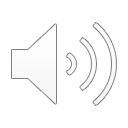 If you do, say this prayer or use your own words.
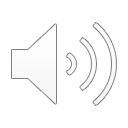 Dear Lord Jesus,
I'm sorry for the wrong I do.
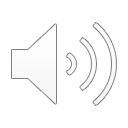 Thank you for coming and dying to pay the price for my sin.
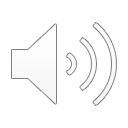 Thank you for forgiving me and saving me.
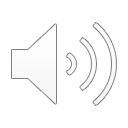 I believe that you rose from the dead.
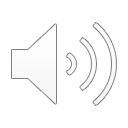 Help me to love, obey, and follow you forever.
Amen
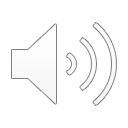 If you said that prayer, and meant every word, God has heard your prayer.
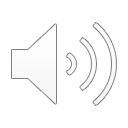 Tell someone you trust.
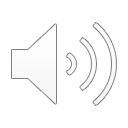 The angels in heaven are throwing a party.
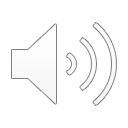 God is smiling.
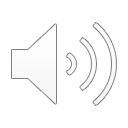 You are now God's child.
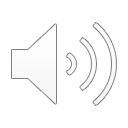 This really is good news!
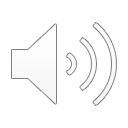 Question 1
How does someone become God's child?
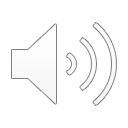 Question 2
What happens when you believe in Jesus?
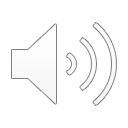 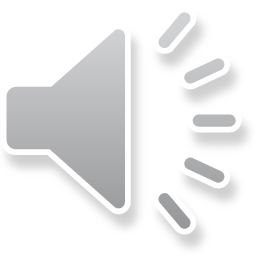 Question 3
Have you asked Jesus to forgive you and to be your Lord? When?
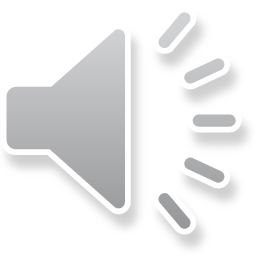 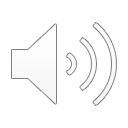 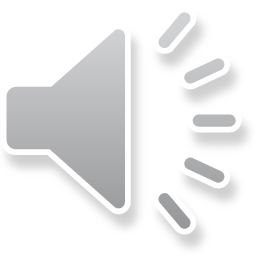 Question 4
If you have not made that choice yet, what would help you to believe?
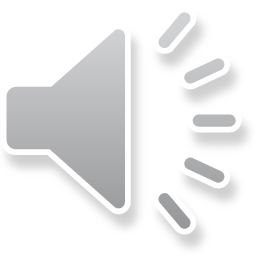 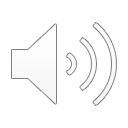 Ready? If you believe in Jesus, pray this prayer:
Dear Lord Jesus,  
Thank you for finding me. Thank you for forgiving me. Thank you for saving me. Help me understand what this new life means.
Amen
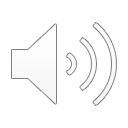 Not ready yet? Pray this prayer:
Dear Jesus,  
I want to follow you, but I am not quite ready. Please show me the way. Help me believe in you. Please help me understand and accept God's gift of love.
Amen
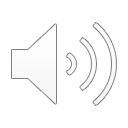 Now, the Good News
- Jesus Saves
Phrased for Fluency
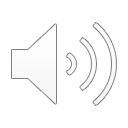 Jesus came
to die.
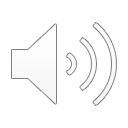 What?
Who would go
somewhere
only to die?
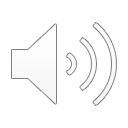 Jesus did.
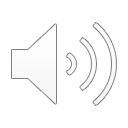 God's love
is so deep
that he gave
the world
his only Son.
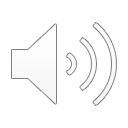 Jesus,
who never sinned,
took our punishment.
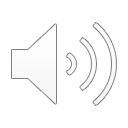 He gave his life
on the cross
his blood saves.
because
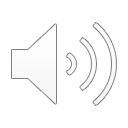 Now,
we can be
made clean
in God's eyes!
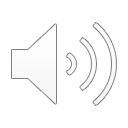 Whoever
trusts Jesus
will not die
without God.
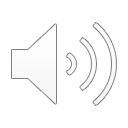 We will enjoy life
with God
forever.
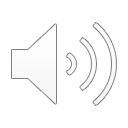 That's
the super,
great,
wonderful,
"Good News!"
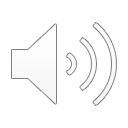 The broken friendship
can be fixed.
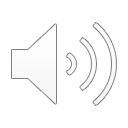 The Bible
tells us,
"If you say
that Jesus
with your mouth
is Lord…
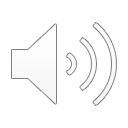 in your heart
if you believe
that God
raised Him
from the dead,
will be saved."
you
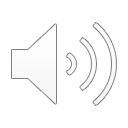 Do you
believe that?
If you do,
say this prayer
or use
your own words.
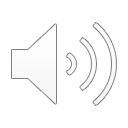 Dear Lord Jesus,
I'm sorry
for the wrong
I do.
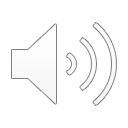 Thank you  for coming
and dying
to pay the price
for my sin.
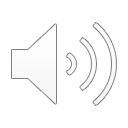 Thank you
for forgiving me
and saving me.
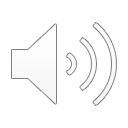 I believe
that you rose
from the dead.
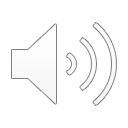 Help me
to love,
obey,
and follow you
forever.
Amen
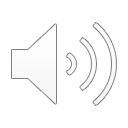 that prayer,
If you said
every word,
and meant
your prayer.
God has heard
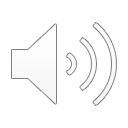 Tell someone
you trust.
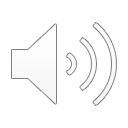 The angels
in heaven
are throwing
a party.
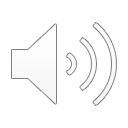 God is smiling.
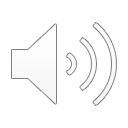 You are now
God's child.
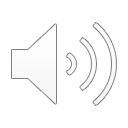 This really is
good news!